Story map mountain
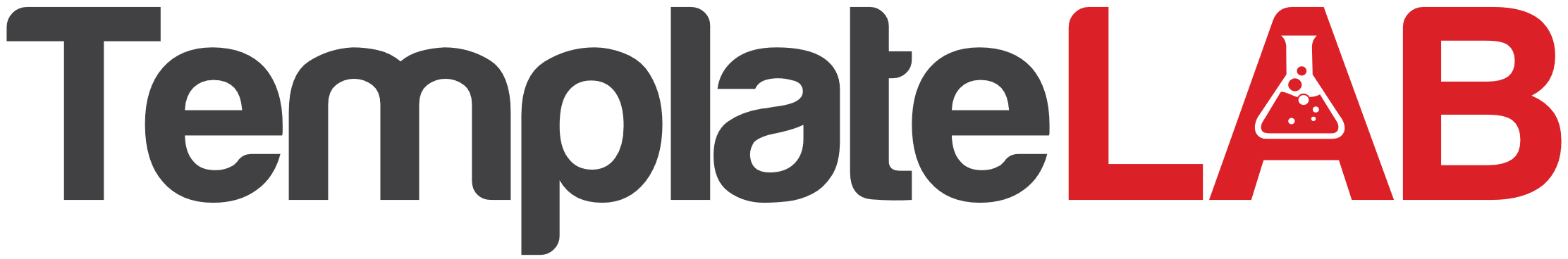 Climax
04
Rising Action
03
Falling Action
05
Inciting Incident
02
Exposition
Resolution
01
06
Exposition
Rising Action
Falling Action
01
03
05
The story introduces Maya, a curious and brave girl living in a small village near the Enchanted Forest. The Enchanted Forest is a place filled with magical creatures and untold secrets and holds great significance to the villagers.
As she ventures into the Enchanted Forest, Maya encounters magical creatures and overcomes various obstacles. Along the way, she befriends Leo, a talking lion, who becomes her companion on the journey. Together, they navigate the dangers and mysteries of the forest.
Maya and Leo bravely face the dragon, using their courage, wit, and the knowledge they gained throughout their journey. Eventually, they outsmart the dragon and gain access to the hidden treasure.
Resolution
Climax
04
Inciting Incident
02
06
One day, Maya overhears a conversation about a hidden treasure within the Enchanted Forest that could bring prosperity to the village. Intrigued and eager to help her village, Maya decides to embark on an adventure to find the treasure.
After days of traveling and facing challenges, Maya and Leo finally reach the heart of the forest where the treasure is hidden. To their surprise, they find a guardian dragon protecting the treasure.
Maya and Leo return to the village with the treasure, improving the lives of the villagers. The story highlights the importance of courage, friendship, and perseverance in overcoming challenges and achieving success.